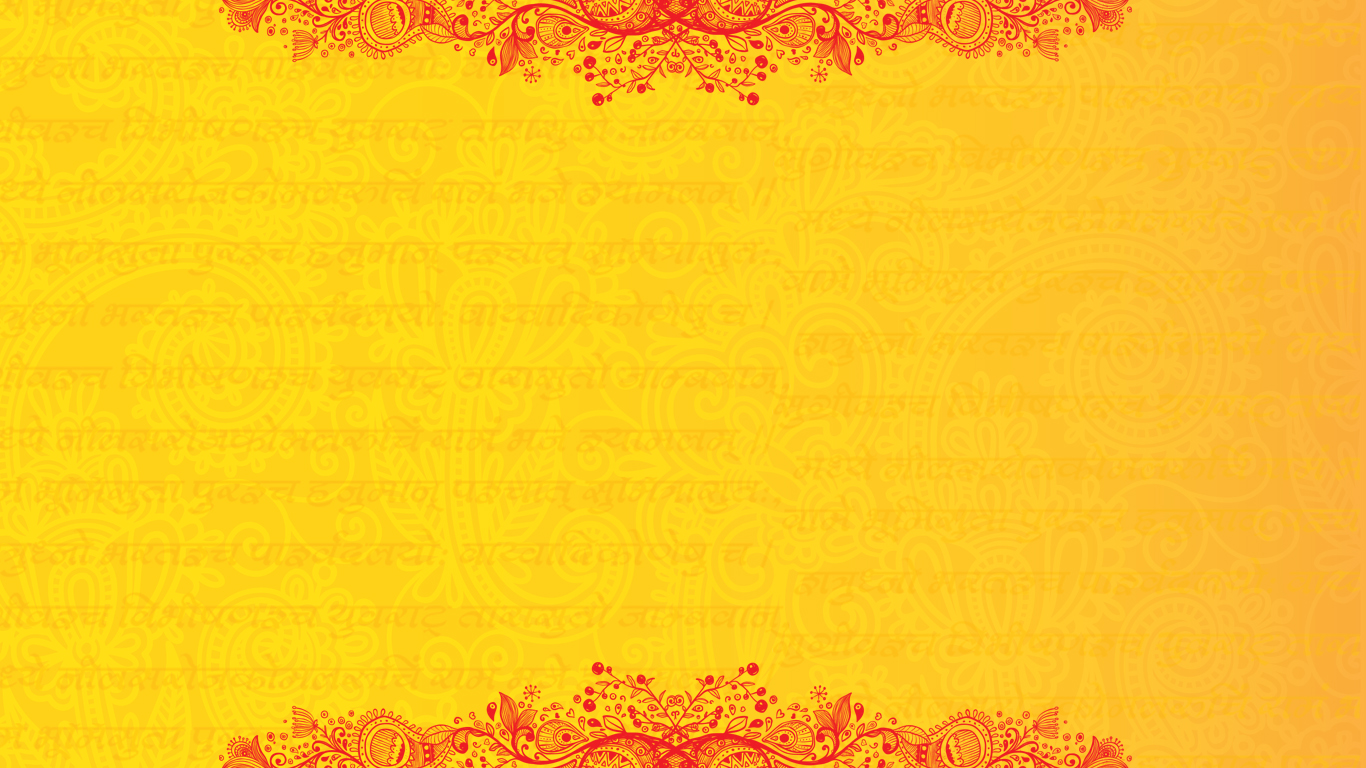 Структурное подразделение «Детский сад комбинированного вида «Ягодка» МБДОУ «Детский сад «Планета детства» комбинированного вида»Педагогический опыт на тему:«Знакомство детей младшего дошкольного возраста с Мордовским фольклором»
Выполнила: воспитатель средней группы Кувакина Татьяна Николаевна
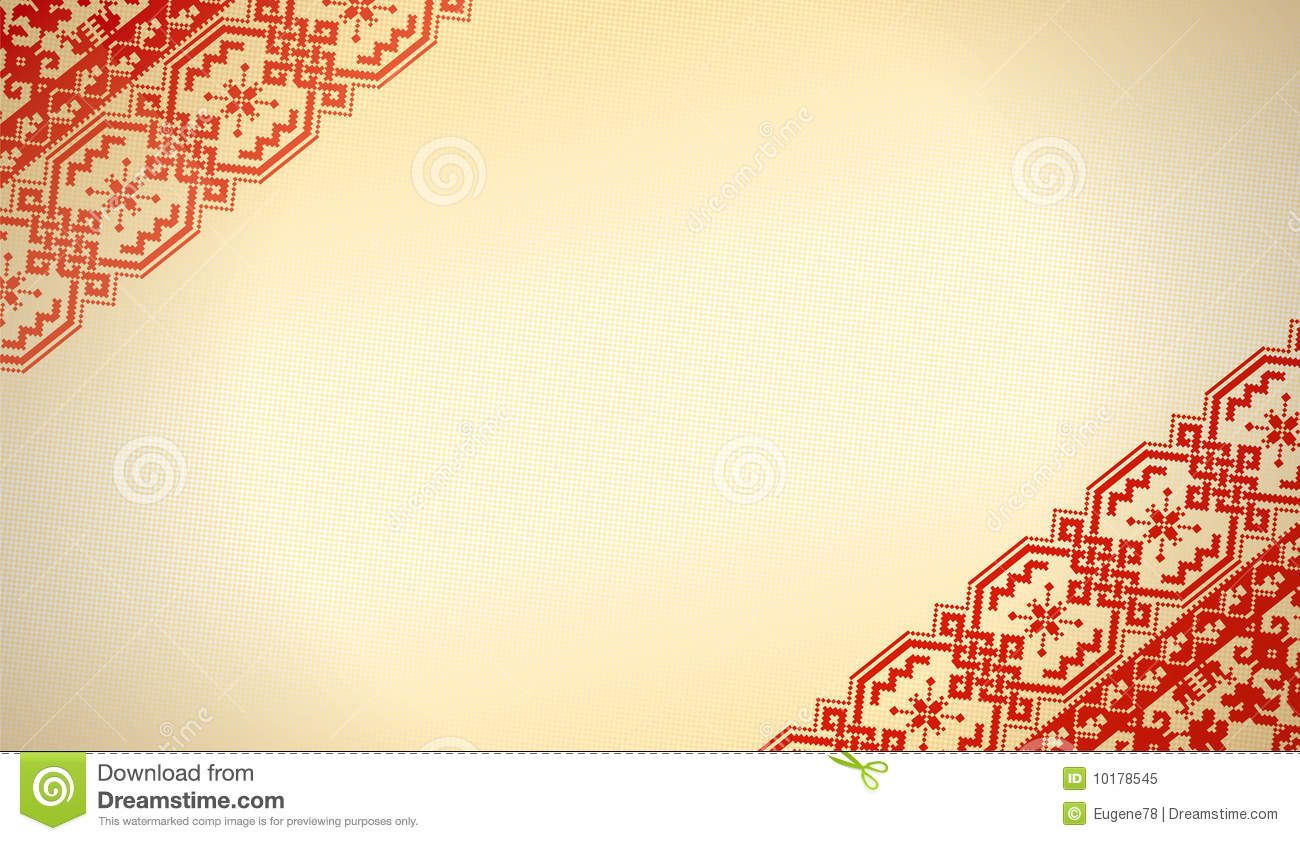 Мордовский фольклор - коллективное творчество народа, вобравшее в себя его вековой жизненный опыт и знание.
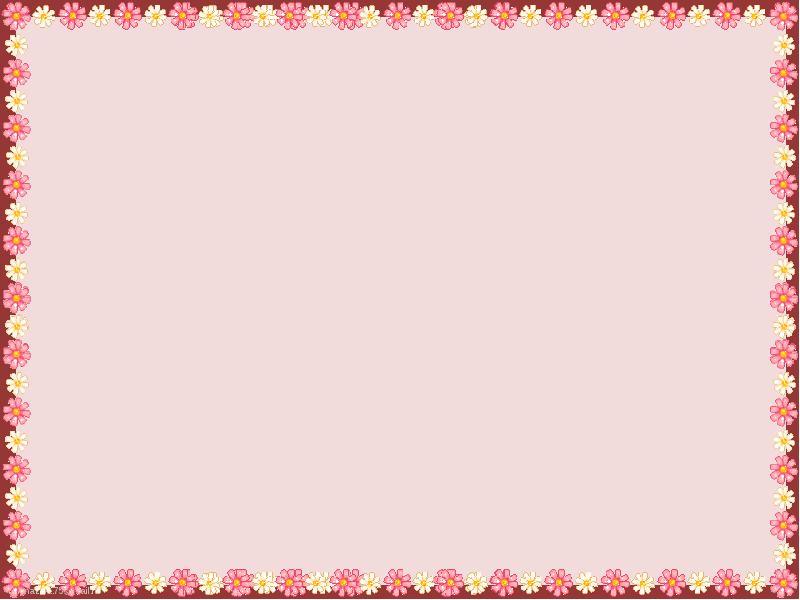 Цель педагогического опыта: Дать представление детям о Мордовском народе и его культуре. Познакомить детей младшего дошкольного возраста с Мордовским фольклором.
Задачи педагогического опыта:
1. Дать детям общее представление о Мордовской Республике. 
2. Познакомить детей с народным творчеством, традициями мордовского народа, знакомство с с обычаями и национальным костюмом, вышивкой, колоритом и самобытностью. 
3. Формировать способы и средства познавательной сферы. 
4. Знакомить с Мордовскими национальными сказками.
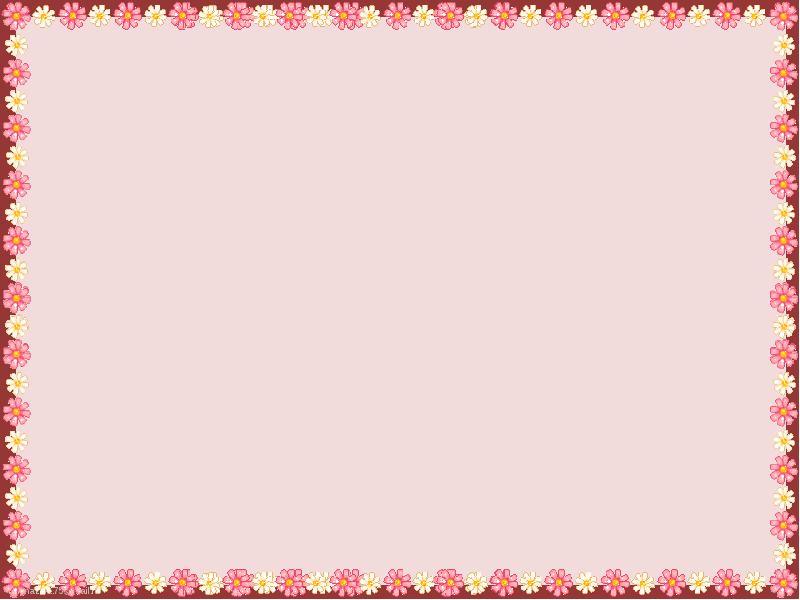 1 этап:Знакомство детей с Мордовским народом, его промыслами и историей.
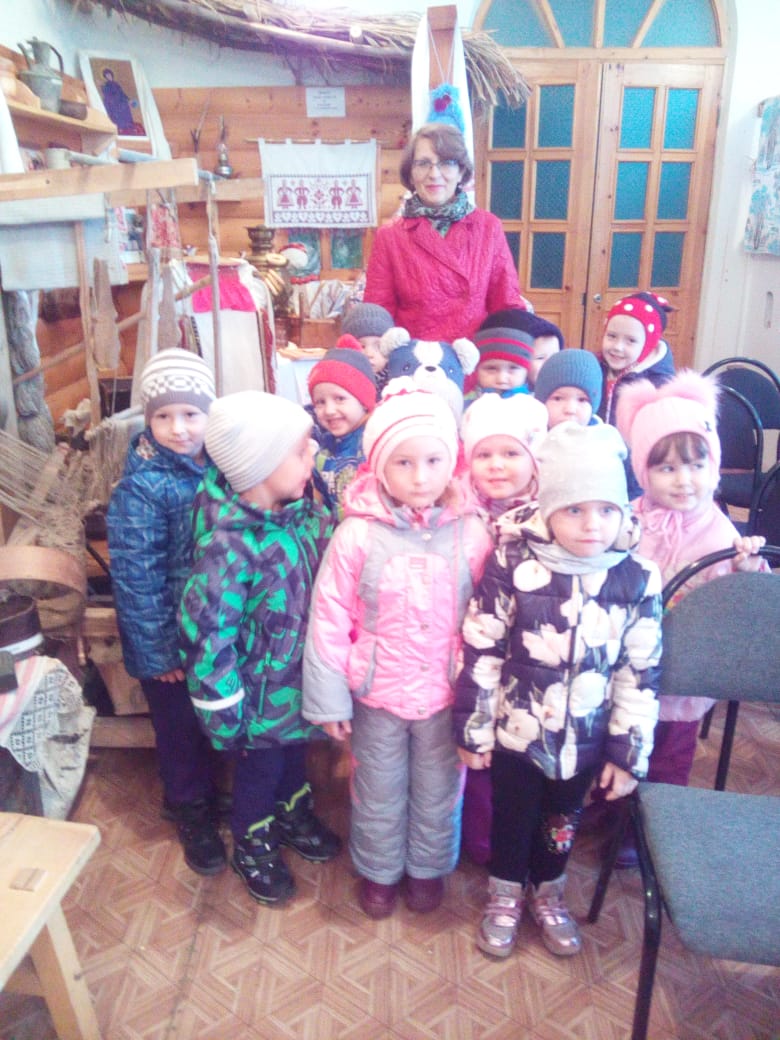 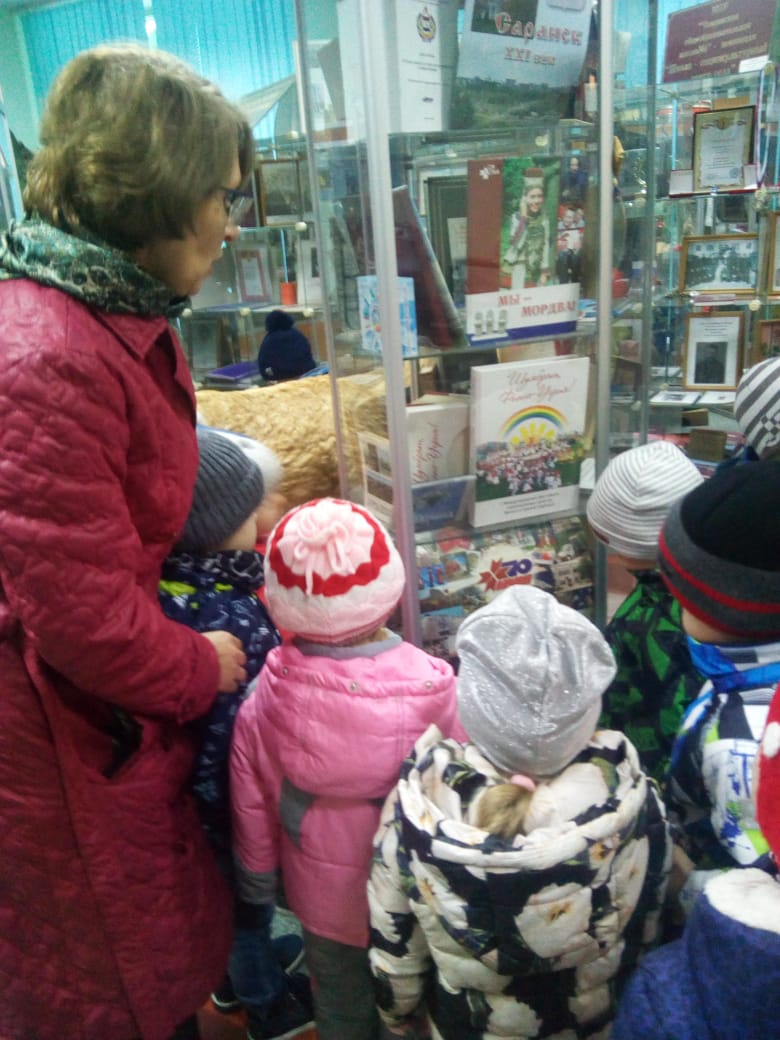 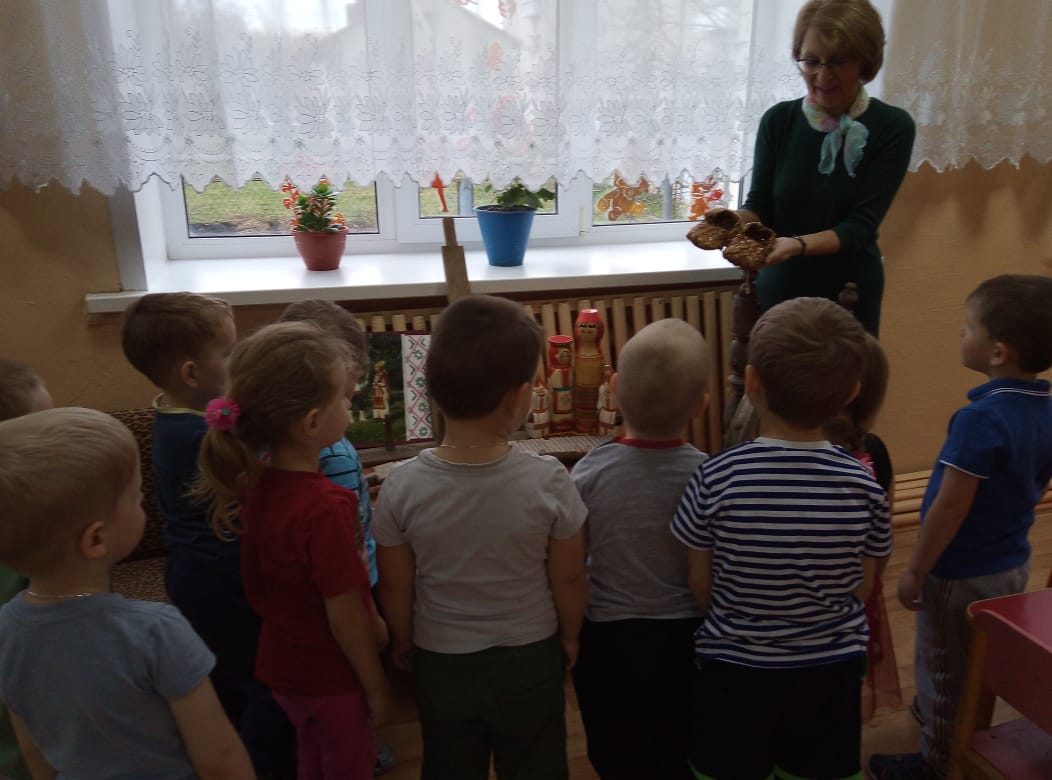 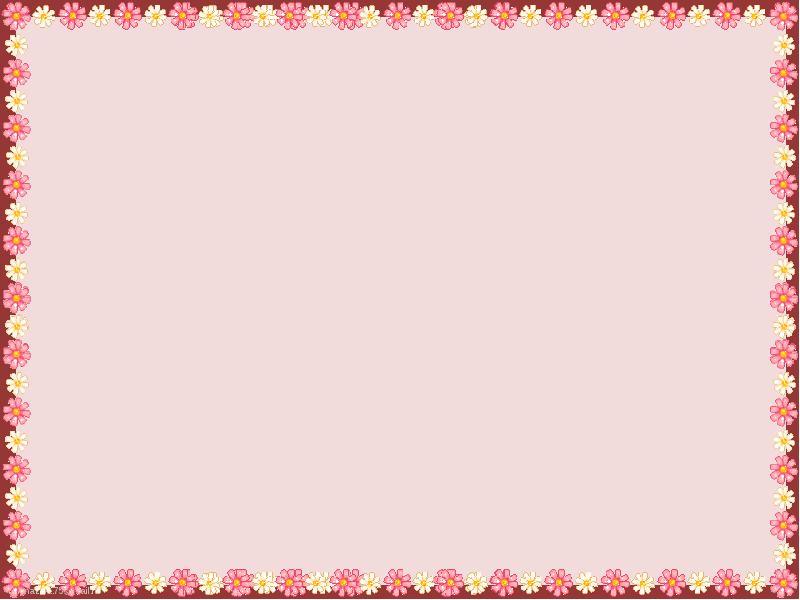 Тематическое занятие «Знакомство с Мордовским костюмом»
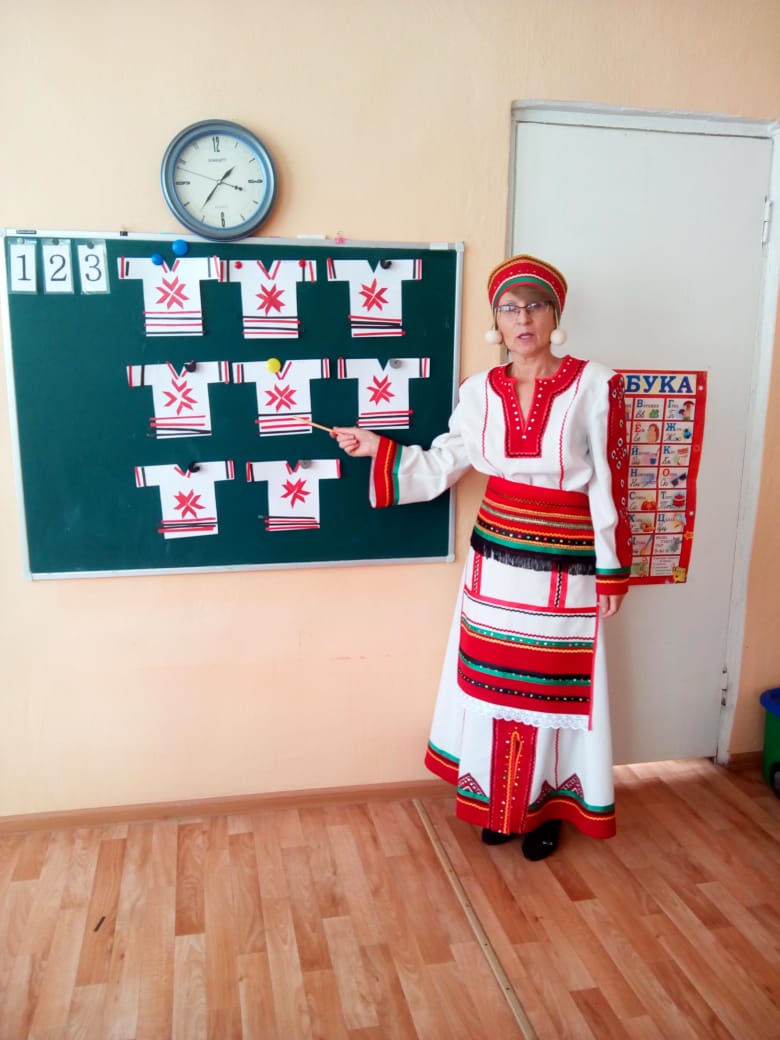 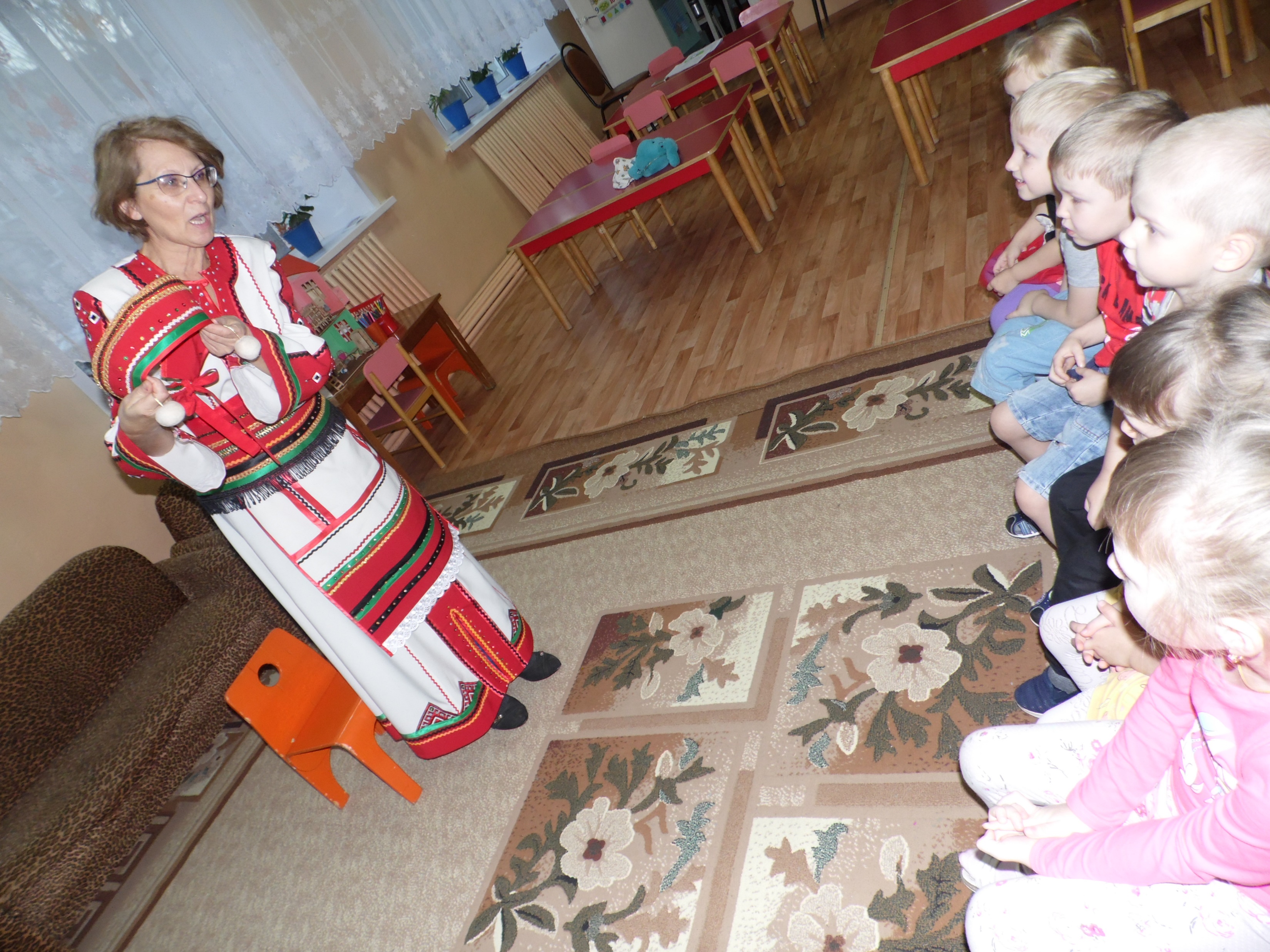 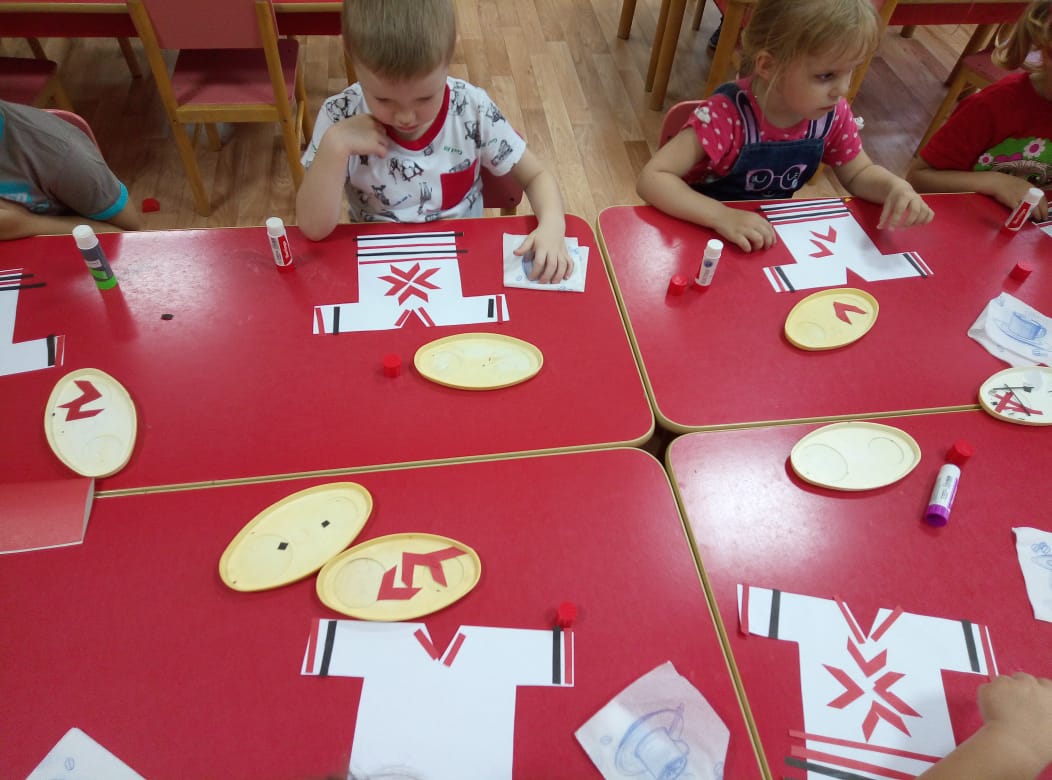 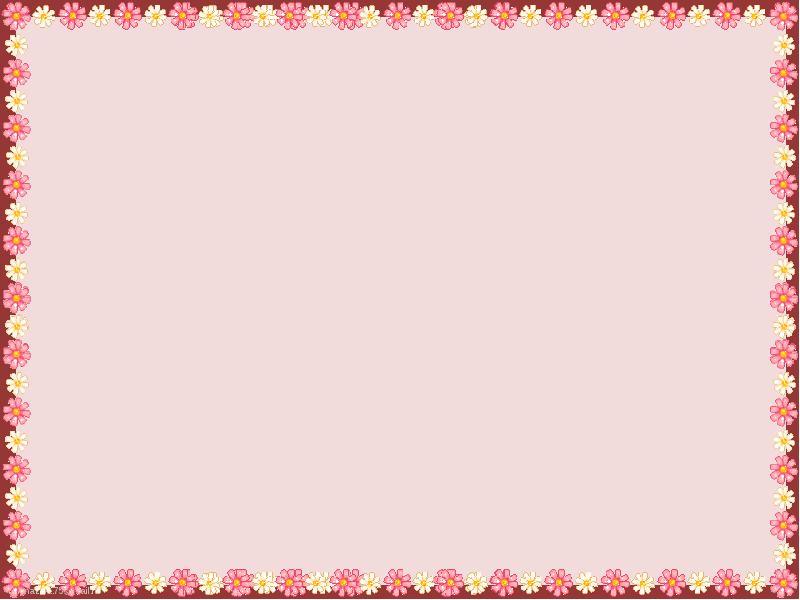 Цель:     - формирование любви к родному краю, знакомство с национальным костюмом.Задачи:Образовательные:-познакомить ребят с мордовским национальным костюмом.Развивающие:-продолжать расширять представления детей о родном крае.Воспитательные:-закреплять умение детей выкладывать узор  эрзянского орнамента.
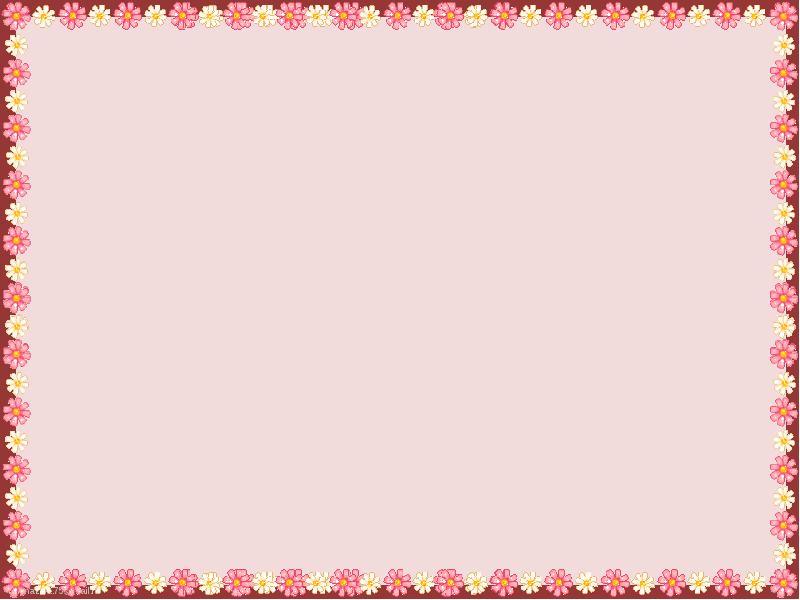 2 этап:Знакомство детей с героями Мордовских сказок
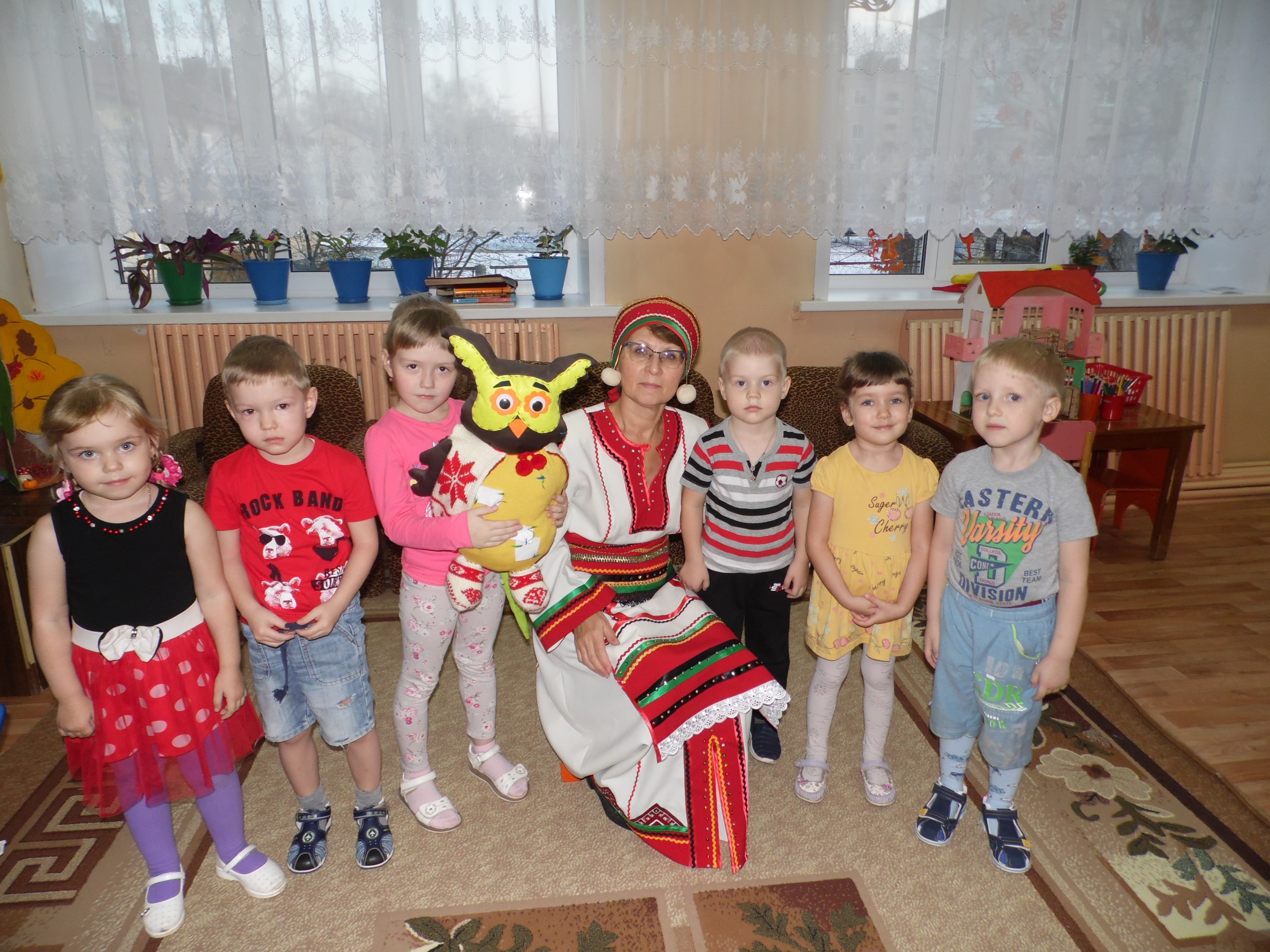 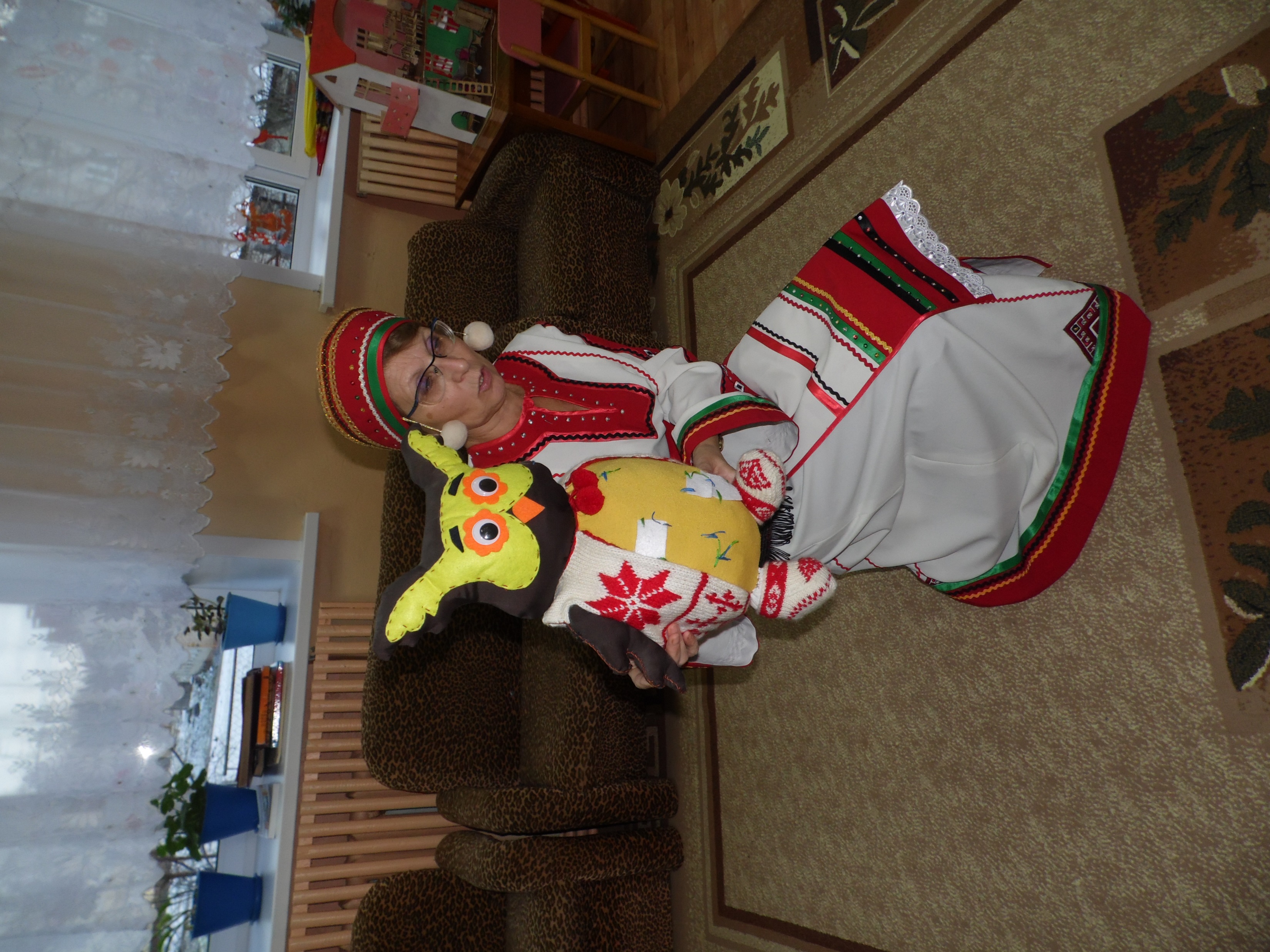 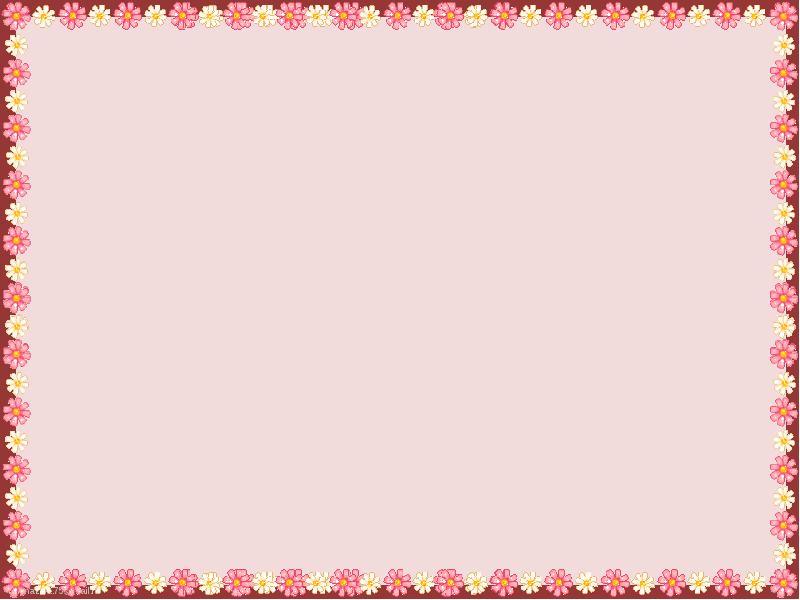 3 этап: ЗаключительныйЗнакомство детей с Мордовскими сказками
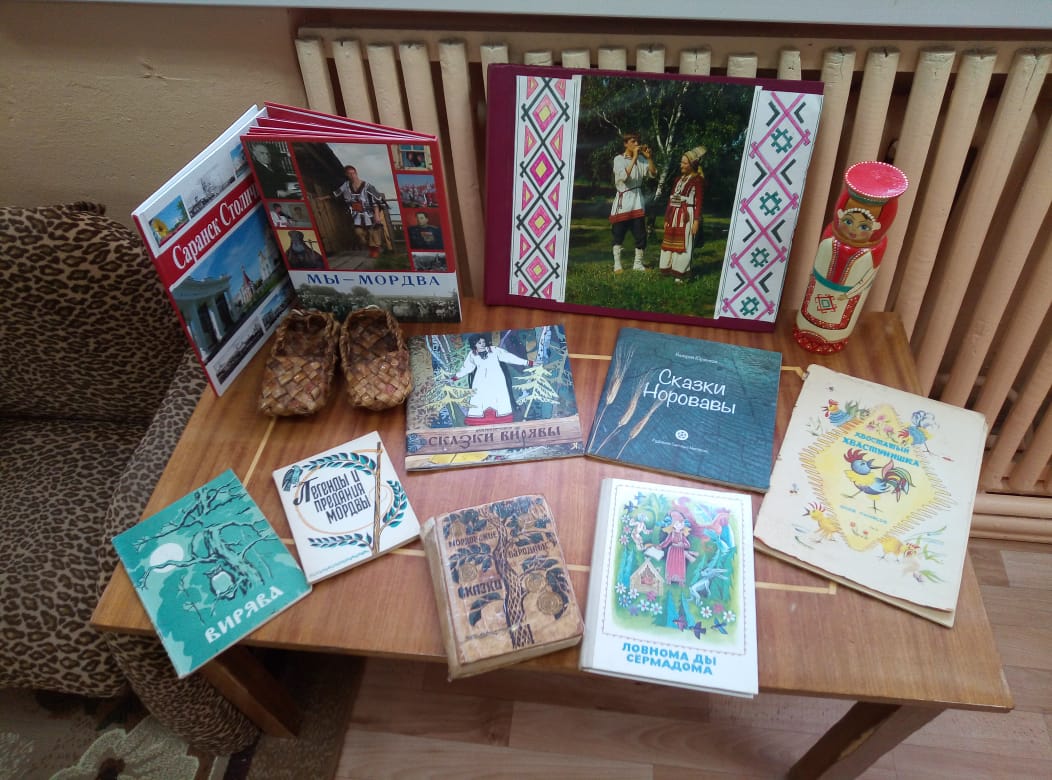 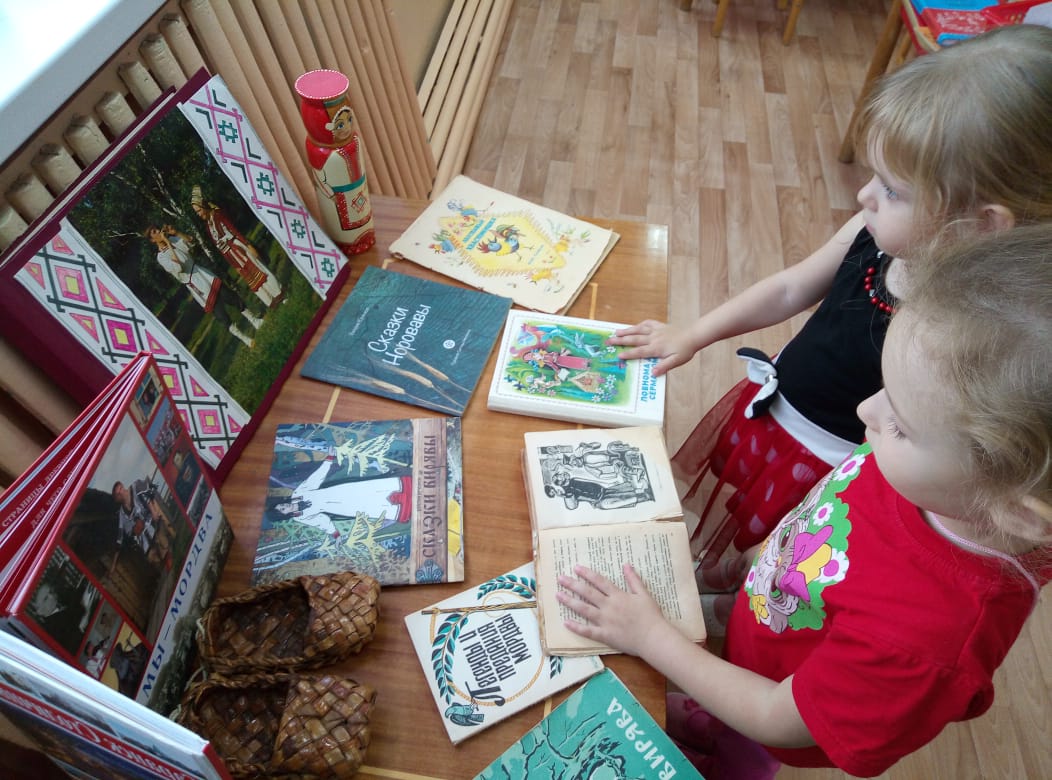 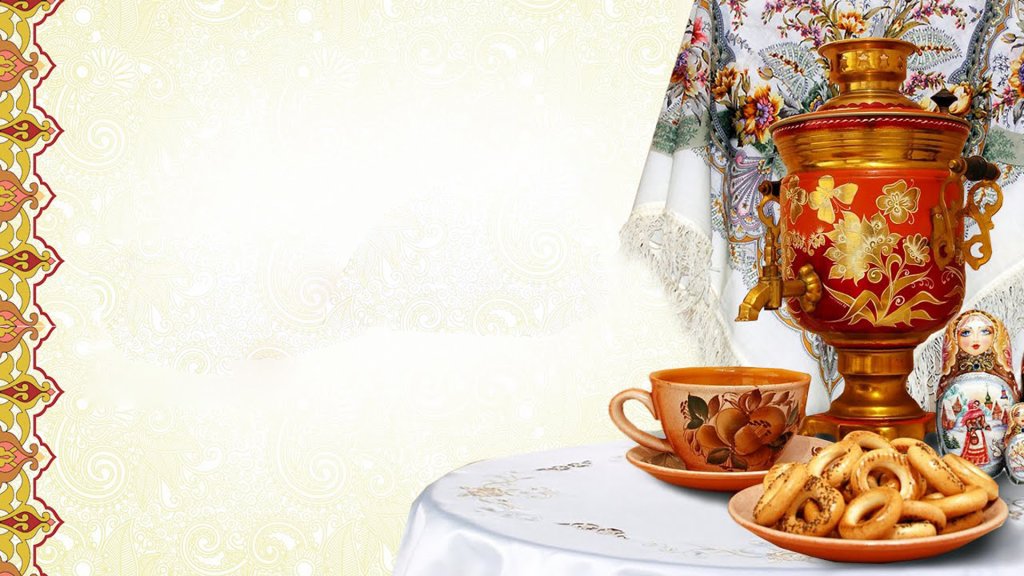 Выводы:Соприкосновение с Мордовским фольклором обогащают и наших детей, формируют у них чувство гордости за свой народ, поддерживает интерес к его истории и культуре. Отрадно, что мои воспитанники освоили мордовские народные сказки, активно используют в речи мордовский фольклор, знакомятся с традиционным мордовским костюмом, его элементами, могут самостоятельно составлять узоры на мордовские мотивы.
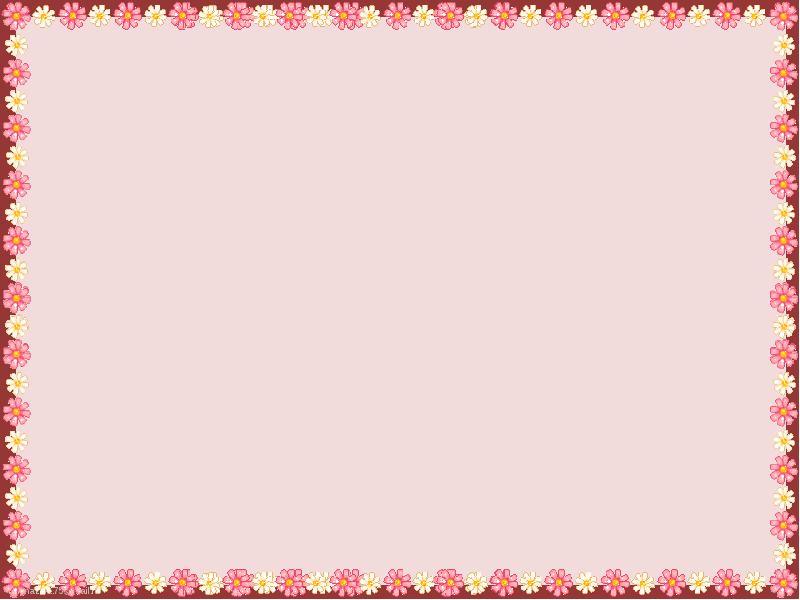 Представление педагогического опыта на педагогическом совете в структурном подразделении «Детский сад комбинированного вида «Ягодка» МБДОУ «Детский сад «Планета детства» комбинированного вида»
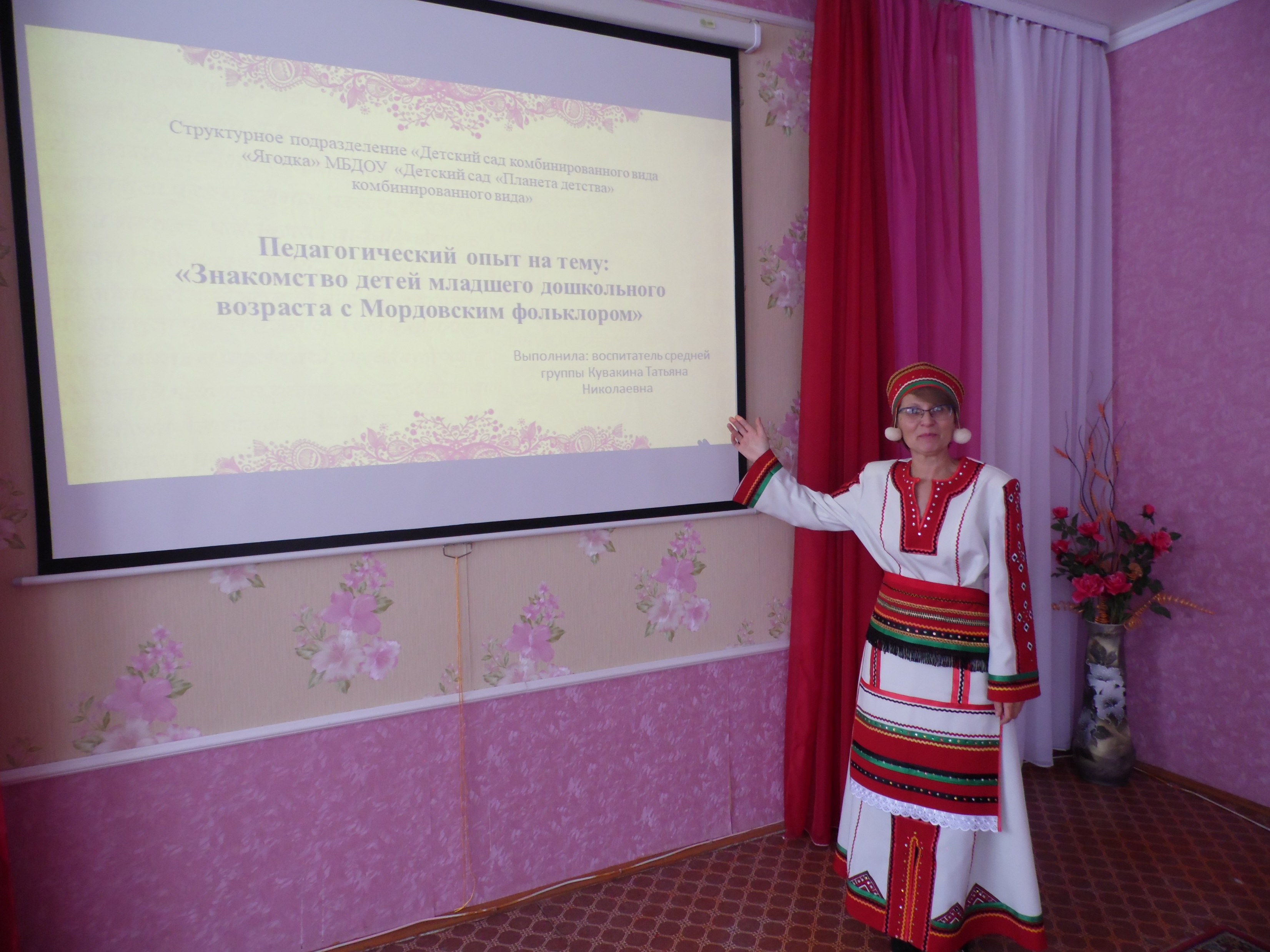 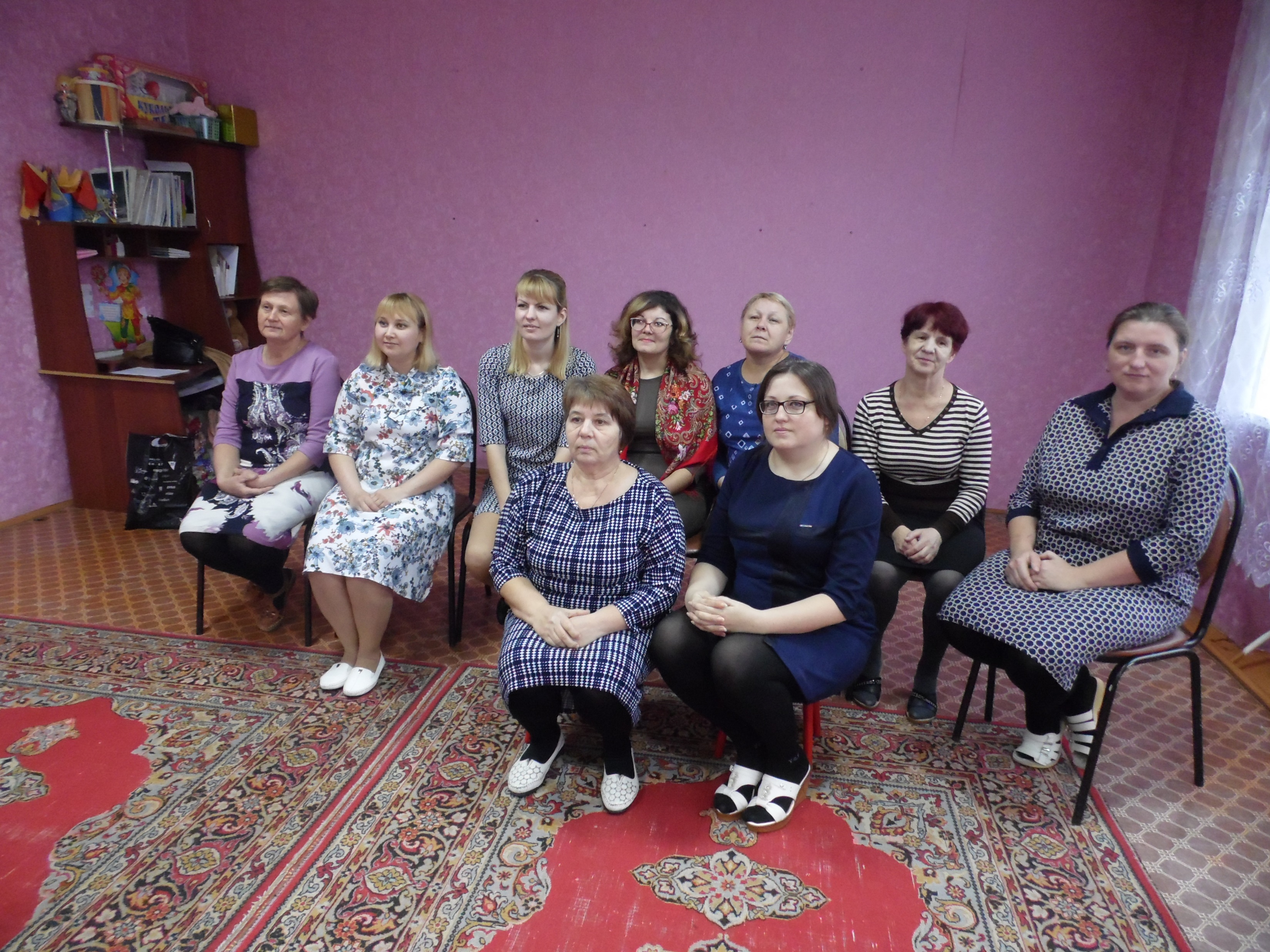